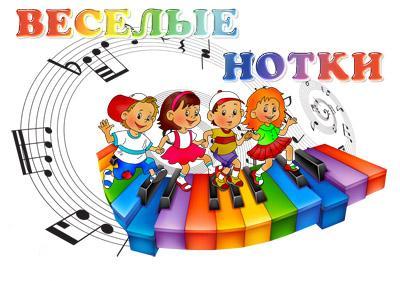 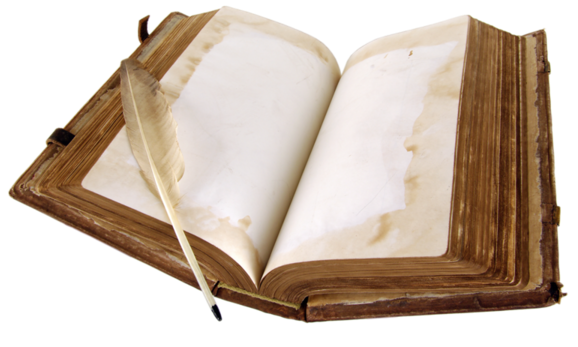 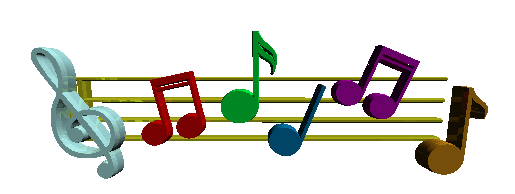 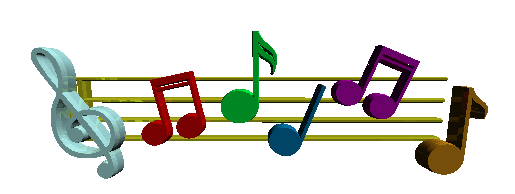 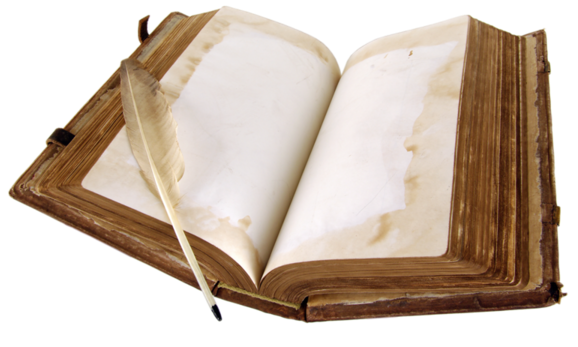 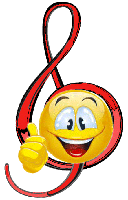 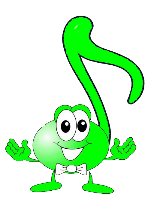 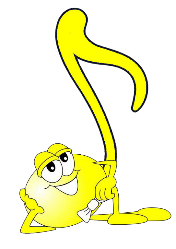 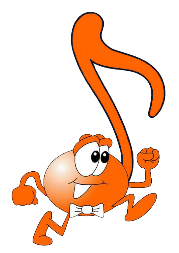 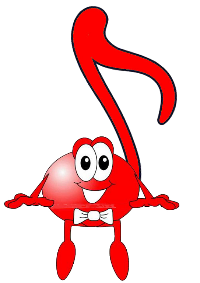 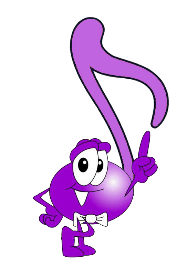 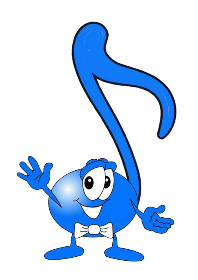 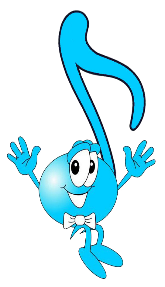 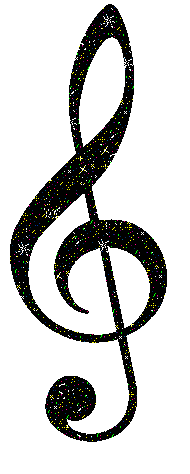 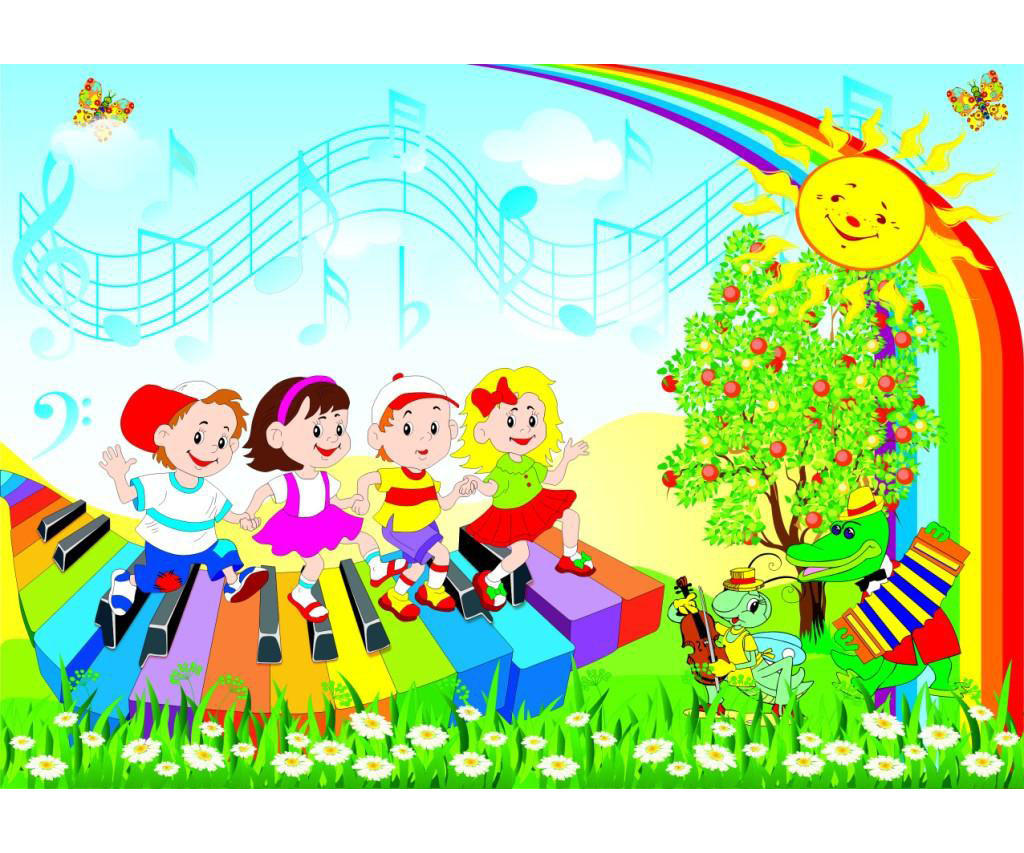 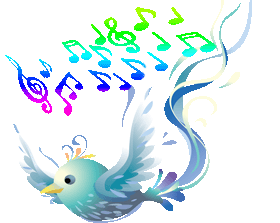 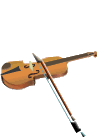 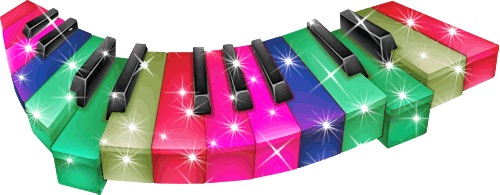 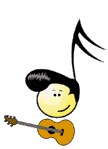 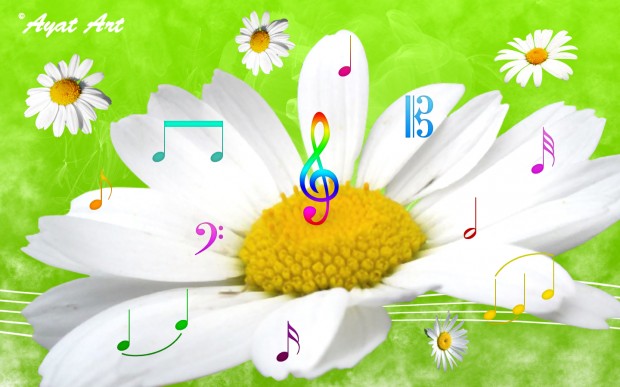 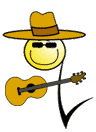 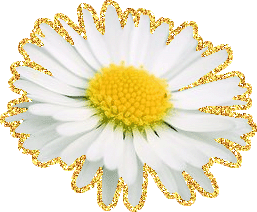 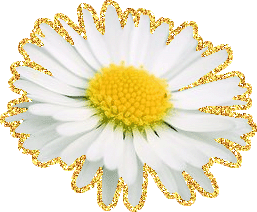 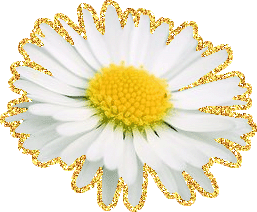 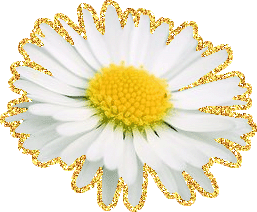 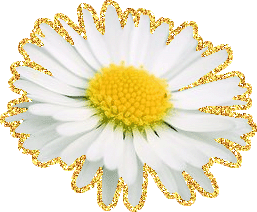 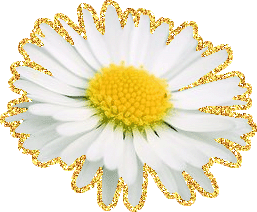 Желаем
творческих успехов!
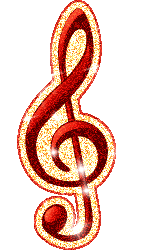 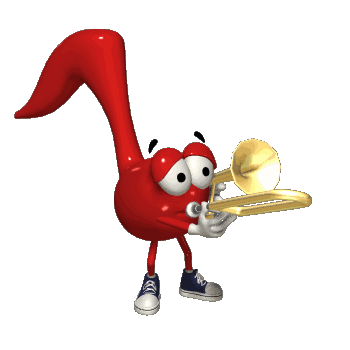 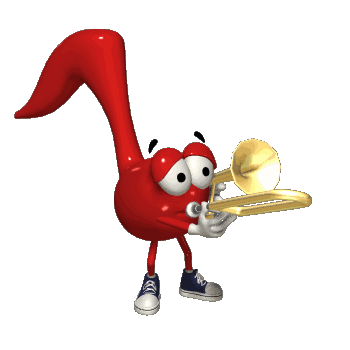 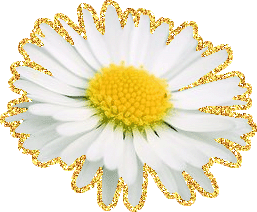 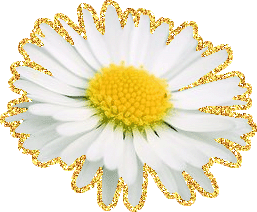 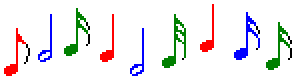 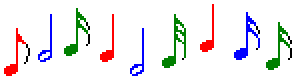